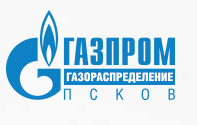 «О ходе догазификации Псковской области»
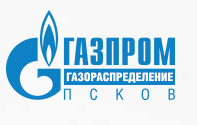 МЕРОПРИЯТИЯ, ПРЕДУСМОТРЕННЫЕ ПЛАНОМ-ГРАФИКОМ ДОГАЗИФИКАЦИИ НА ПЕРИОД 2021-2028 ГГ.
ОБЩИЕ СВЕДЕНИЯ 
ПЛАН-ГРАФИК ДОГАЗИФИКАЦИИ 2021-2028 ГГ.
30 065
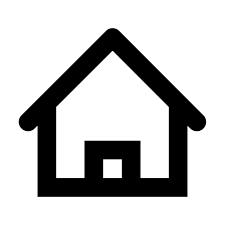 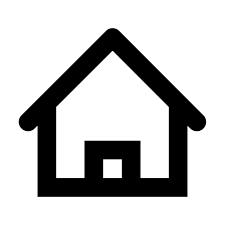 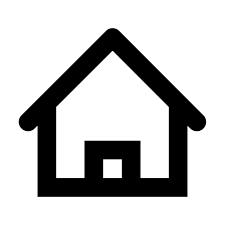 Сводный
план-график догазификации
30 065
домовладений
162
населенных пункта
О ходе догазификации Псковской области
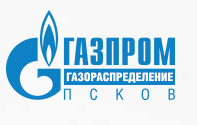 АНАЛИЗ ИСПОЛНЕНИЯ ДОГОВОРОВ О ТЕХНОЛОГИЧЕСКОМ ПРИСОЕДИНЕНИИ
ПЛАНОВОЕ КОЛИЧЕСТВО ДОМОВЛАДЕНИЙ, УТВЕРЖДЕНННОЕ в ПЛАН-ГРАФИКЕ ДОГАЗИФИКАЦИИ НА  2021-2028 гг.*
5 602
*СОГЛАСНО ППГД, ПРЕДОСТАВЛЕННЫМИ СУБЪЕКТАМИ РФ И СОГЛАСОВАННЫМИ ЕОГ
О ходе догазификации Псковской области
РЕАЛИЗАЦИЯ ЗаявочнОЙ И ДОГОВОРНОЙ компании В 2021-2025                         по догазификации Псковской области
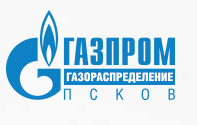 О ходе догазификации Псковской области
Исполнение планА-графика 2025 года
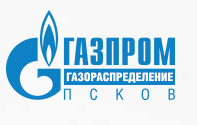 О ходе догазификации Псковской области
Исполнение планА-графика догазификации по районам
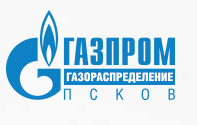 О ходе догазификации Псковской области
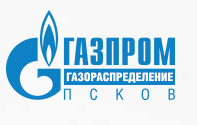 Информация о темпах выполнения строительно-монтажных работ в рамках догазификации по созданию сетей газораспределения
В строительно-монтажных работах на сегодняшний день задействовано 110 бригад.
Из них: 15 бригад – собственные силы организации 
              95 бригад – подрядные организации
    
      Количество задействованных человек: 363
О ходе догазификации Псковской области
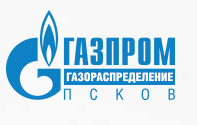 Стоимость работ в границах земельного участка
Средняя стоимость работ в границах земельного участка составляет 50 270,74 рублей (с НДС 60 324,89 рубля). 

Стоимость минимального комплекта газоиспользующего оборудования, который можно приобрести в наших магазинах, состоящего из: 
плита газовая 4-х конфорочная с духовкой (Лада NOVA RG 24040 – 15 390 рублей),
котел настенный двухконтурный (NEVALUX 8224М – 41 325 рублей),
прибор учета газа (в розницу – 6 000 рублей, при приобретении для догазификации – 4 680 рублей, скидка 22%),
2 сигнализатора контроля загазованности (в розницу – 6 500 рублей за ед., при приобретении для догазификации – 5070 рублей за ед., скидка 22%, итого – 10 140), 
составляет 71 535 рублей.

Общая стоимость работ в границах земельного участка и приобретения минимального комплекта газоиспользующего оборудования составляет
131 859, 89 рублей (цена с НДС).
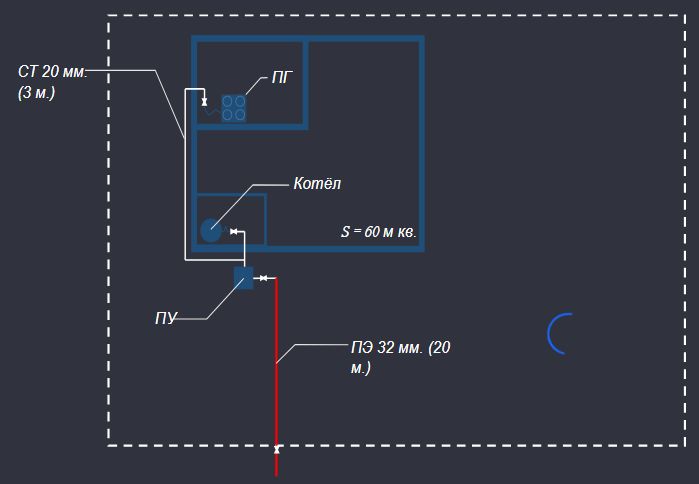 О ходе догазификации Псковской области
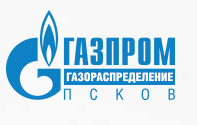 О ДОГАЗИФИКАЦИИ ОБЪЕКТОВ ТЕПЛОСНАБЖЕНИЯ ОБРАЗОВАТЕЛЬНЫХ И МЕДИЦИНСКИХ УЧРЕЖДЕНИЙ
Реализация в регионе:
Поручения Президента Российской Федерации № Пр-1350 и № Пр-2067
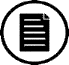 1. ИНВЕНТАРИЗАЦИЯ СОЦИАЛЬНЫХ ОБЪЕКТОВ
Включить в догазификацию на социальные объекты: школы и дошкольные учебные учреждения, медицинские организации государственной и муниципальной системы здравоохранения.
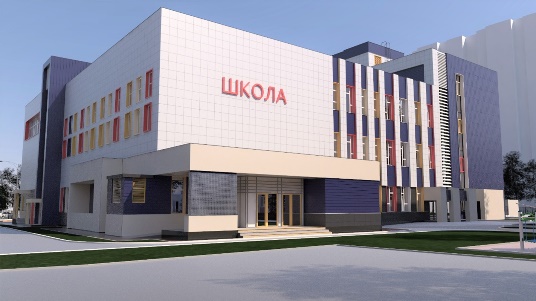 2. ПОДАЧА ЗАЯВОК НА ПОДКЛЮЧЕНИЕ
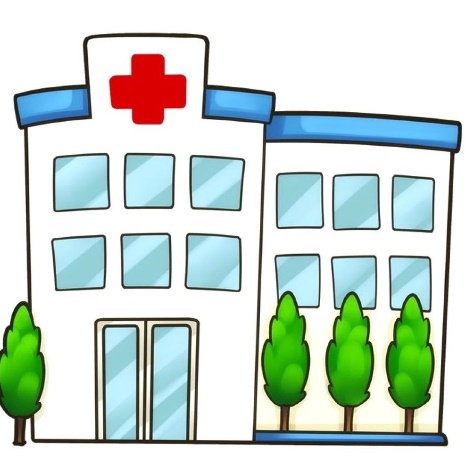 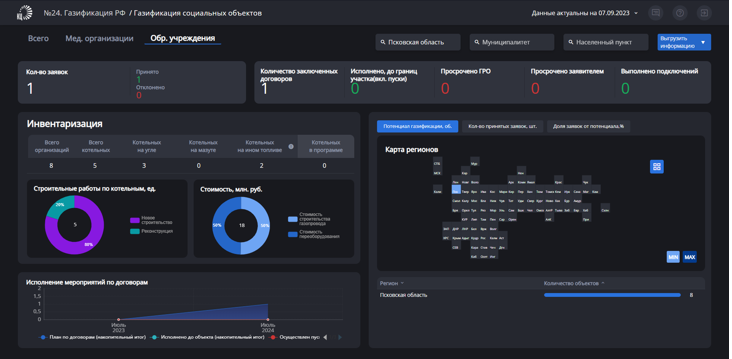 О ходе догазификации Псковской области
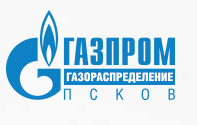 Рейтинг региона на портале координационного центра
В рейтинге регионов Псковская область имеет 41 балл и занимает 19 место из 27
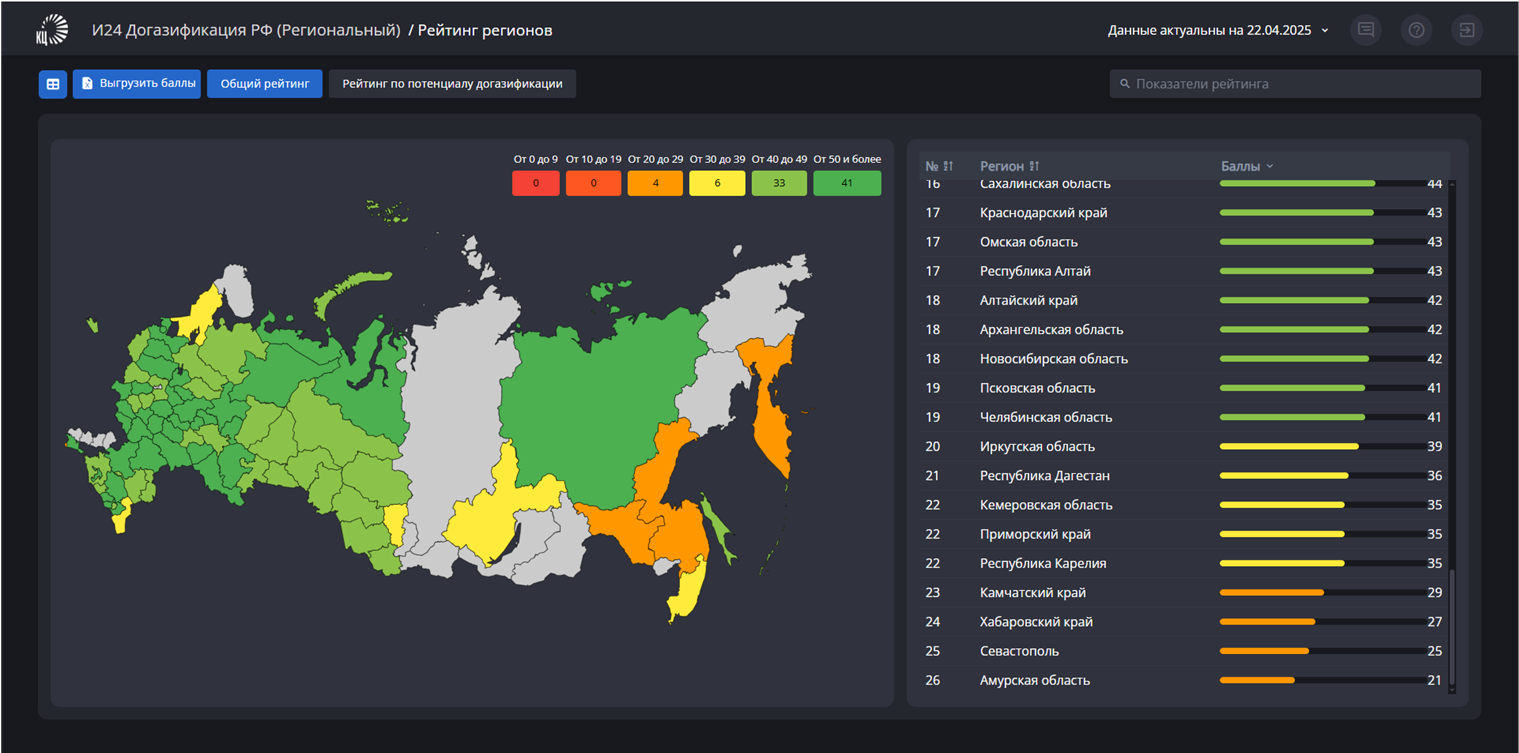 О ходе догазификации Псковской области
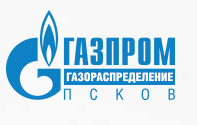 Проблемные вопросы при реализации мероприятий по догазификации
Отсутствие схем расположения объектов газоснабжения для газифицированных населенных пунктов Псковской области. 
29.01.2025 АО «Газпром газораспределение Псков» от Комитета по тарифам и энергетике Псковской области получило информацию о том, что схемы по 10 населенным пунктам Псковской области Псковского района разработаны, однако у ГРО при разработке схем никакая информация не запрашивалась, в ГРО данные схемы не представлены. Отсутствие Схем для населенных пунктов является сдерживающим фактором для ГРО в части разработки проектно-сметной документации в рамках реализации мероприятий по догазификации. Вопрос о необходимости разработки схем выносился на Региональный штаб по газификации неоднократно.
О ходе догазификации Псковской области
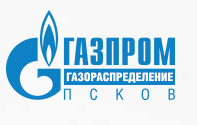 Проблемные вопросы при реализации мероприятий по догазификации
О ходе догазификации Псковской области
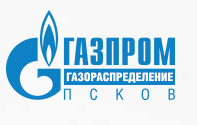 Проблемные вопросы при реализации мероприятий по догазификации
Включение в региональную программу газификации населенных пунктов, газификация которых экономически нецелесообразна:
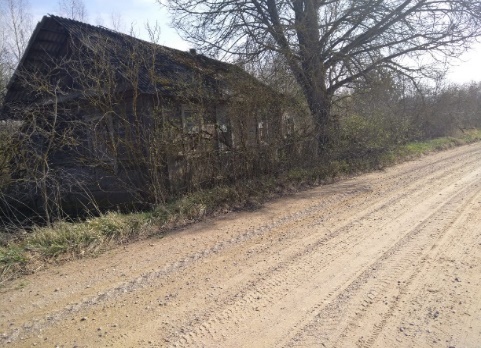 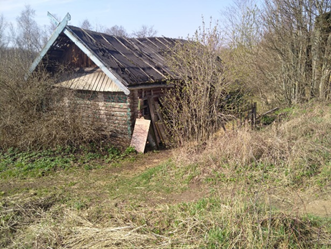 О ходе догазификации Псковской области
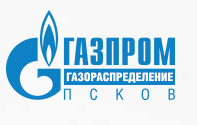 Особенности проведения мероприятий по догазификации домовладений Псковской области
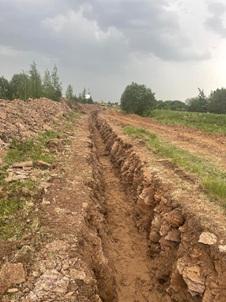 Скальные грунты
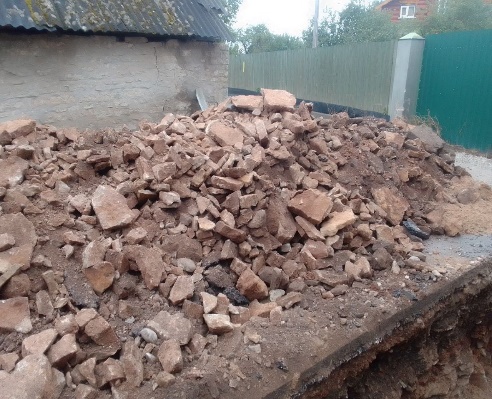 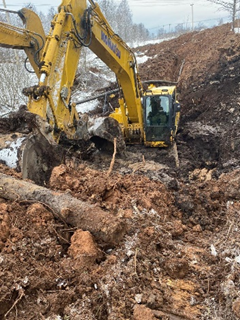 Объекты культурного наследия
Болотистая местность
О ходе догазификации Псковской области
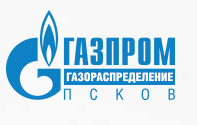 БЛАГОДАРЮ ЗА ВНИМАНИЕ!